5月31日自學課程

三年十班
導師  施育治
資料來源:南一電子書
綜    合
★防疫生活影片觀賞
1.點選簡報的〝播放〞功能即可直接觀賞。
  【點選「投影片放映」→「從目前投影片開始」



2.點選〝播放〞功能，將滑鼠移至網址點一下，便可連結觀看。
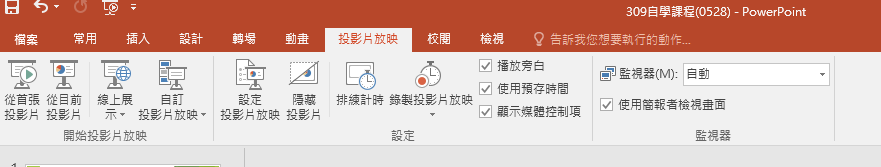 TPEC原創防疫繪本動畫3 我準備好了
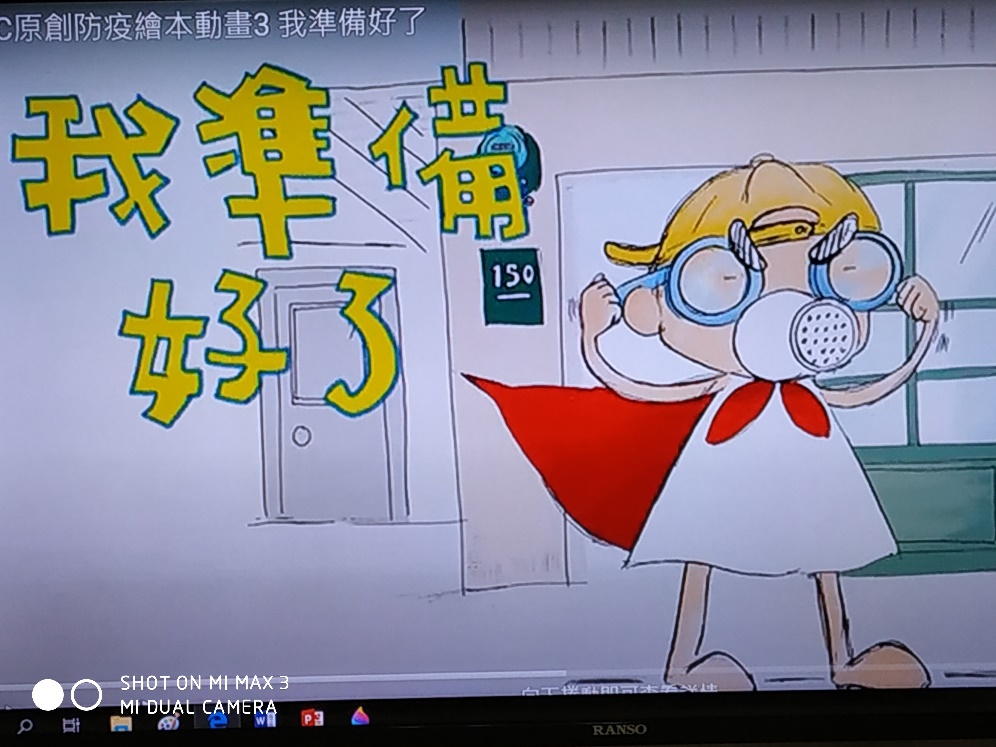 https://www.youtube.com/watch?v=RCPdaB0zPUQ
國   語
★今日學習內容:
    國語第13課生字
★準備簿本:
    生字甲本、國語課本、課堂練習
★依照以下步驟，配合影音檔學習十三課生字
1.打開生字甲本65頁、課堂練習51頁。
2.到班網左列的檔案下載下載「國語(13)生字教學影音檔1-7 」 、 「國語(13)生字教學影音檔8-14 」
3.跟著影音檔在生字甲本上依照正確的筆順很準確的描紅。
4.一邊「學生字」一邊「寫查生字功課」。這次查生字功課形式不一樣，在後面一頁有範例。
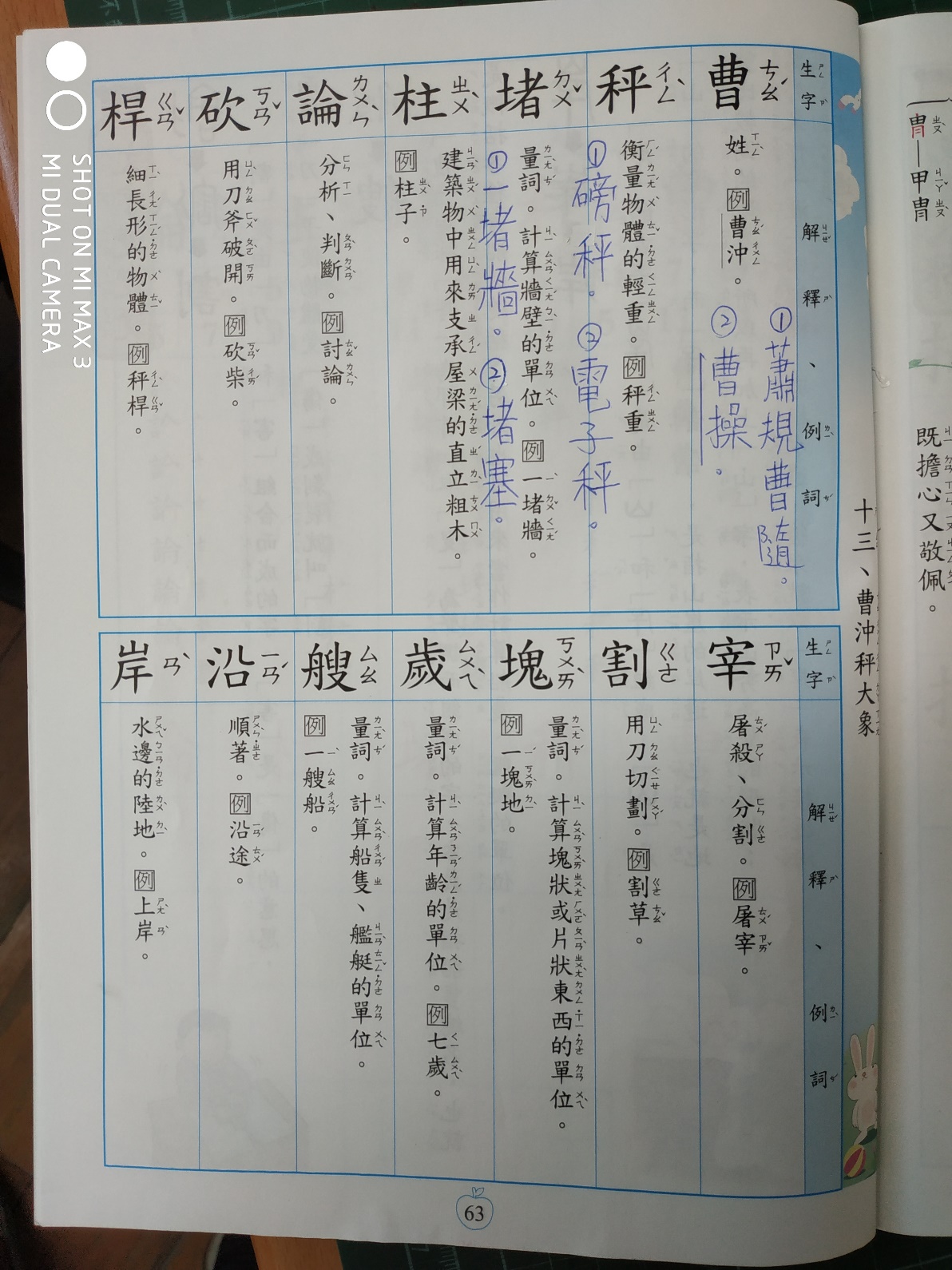 ★「查生字」功課變簡單囉！

只要寫國字，不用寫注音，每個生字寫兩個詞，要編號，再次強調，字要寫工整，寫的方式如左(寫完不要加框框，紅色框框只是讓你知道怎麼寫)
國語(十三)課生字教學影音檔
https://youtu.be/-P8Fjt7BOrc
https://youtu.be/kJM_s5ZjTh0
14個生字都跟著筆順演示練習過，並在甲本準確的描紅之後，今天的生字教學就完成了，查生字部分也在教學中一併完成了。
★今日國語作業:
  生字甲本65~67頁
數   學
★今日學習內容:
   數學118~121頁

★準備:數學課本、直尺
2021/5/31
數學(九)小數的加減影音檔
https://youtu.be/HKxoesf8k7w
https://youtu.be/oV9uj_PpOrk
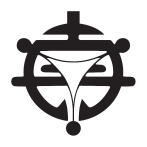 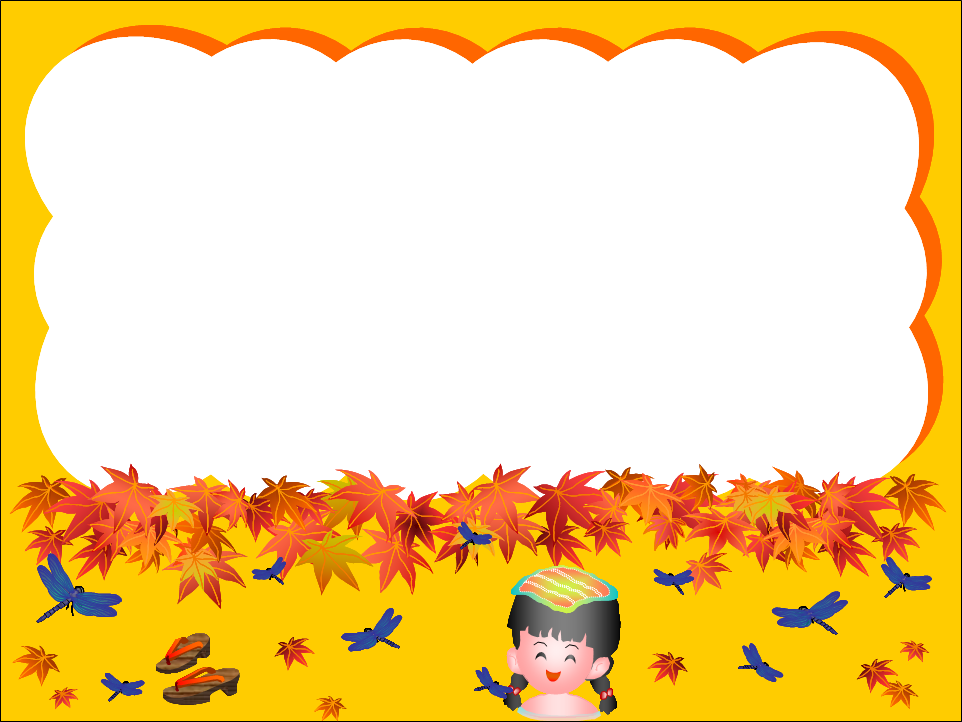 小數的加法
p.118
紅彩帶和藍彩帶合起來長幾公尺？
1
①紅彩帶長幾公尺？藍彩帶長幾公尺？
①紅彩帶長幾公尺？藍彩帶長幾公尺？
A：紅彩帶0.3公尺，藍彩帶0.5公尺
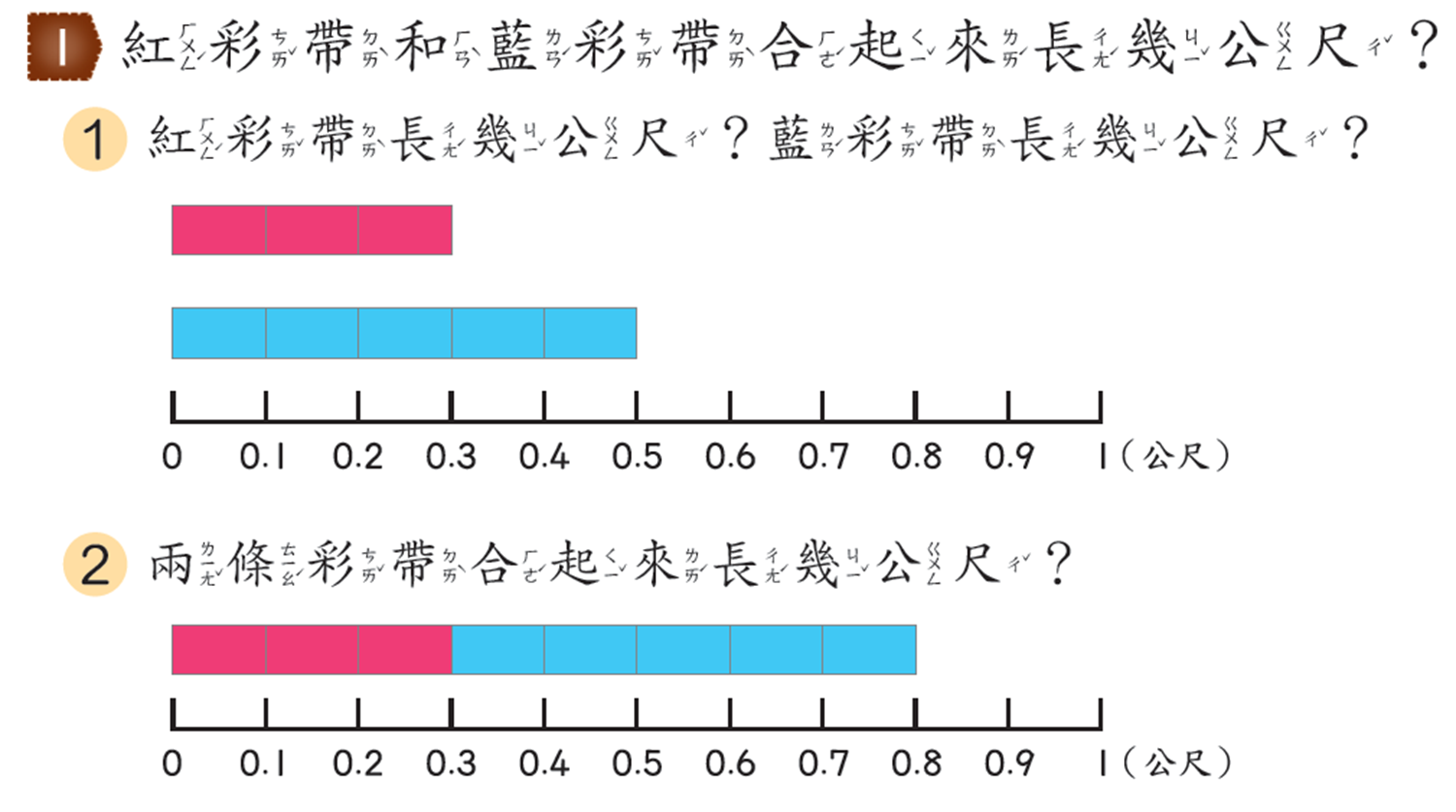 0.3
0.5
②兩條彩帶合起來長幾公尺？
A：0.8公尺
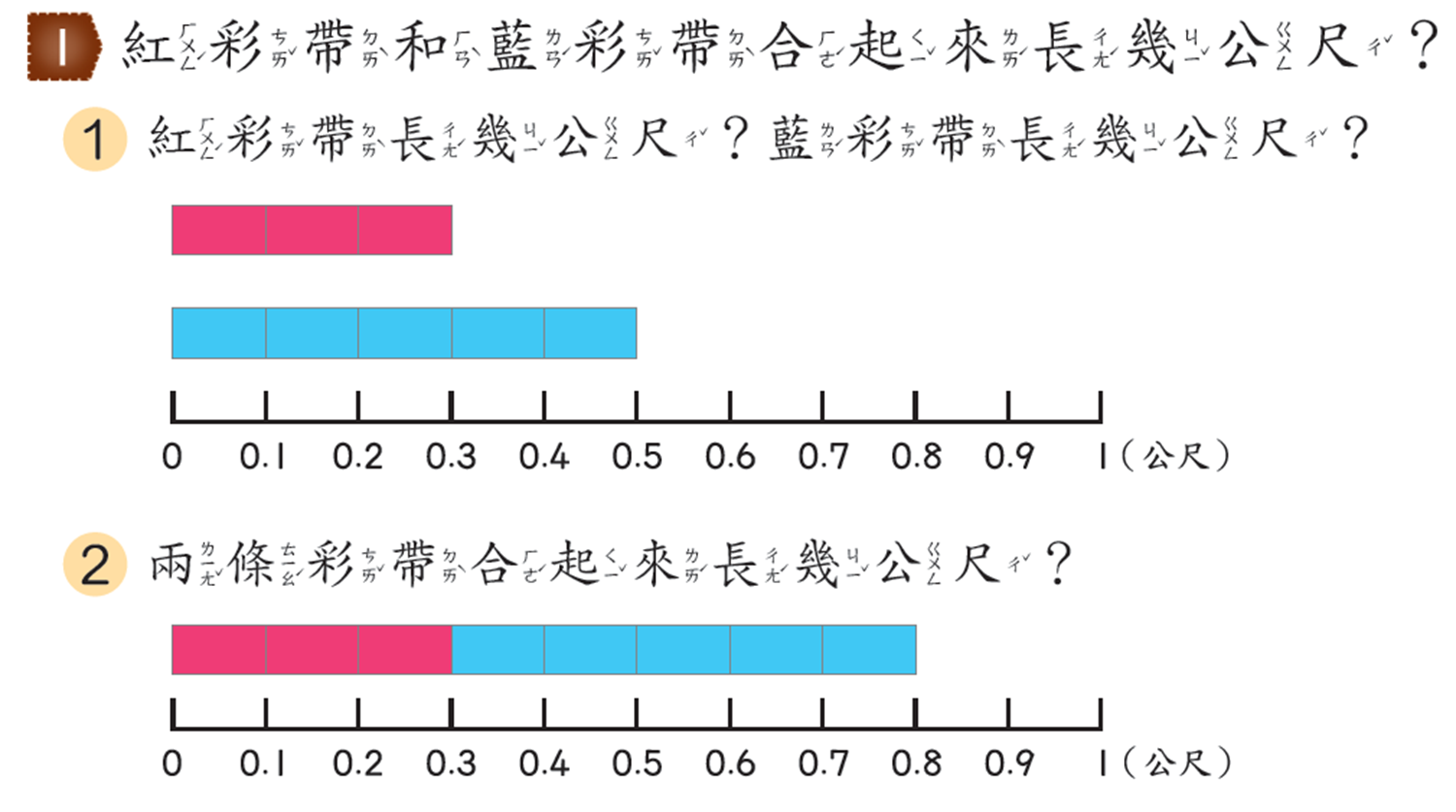 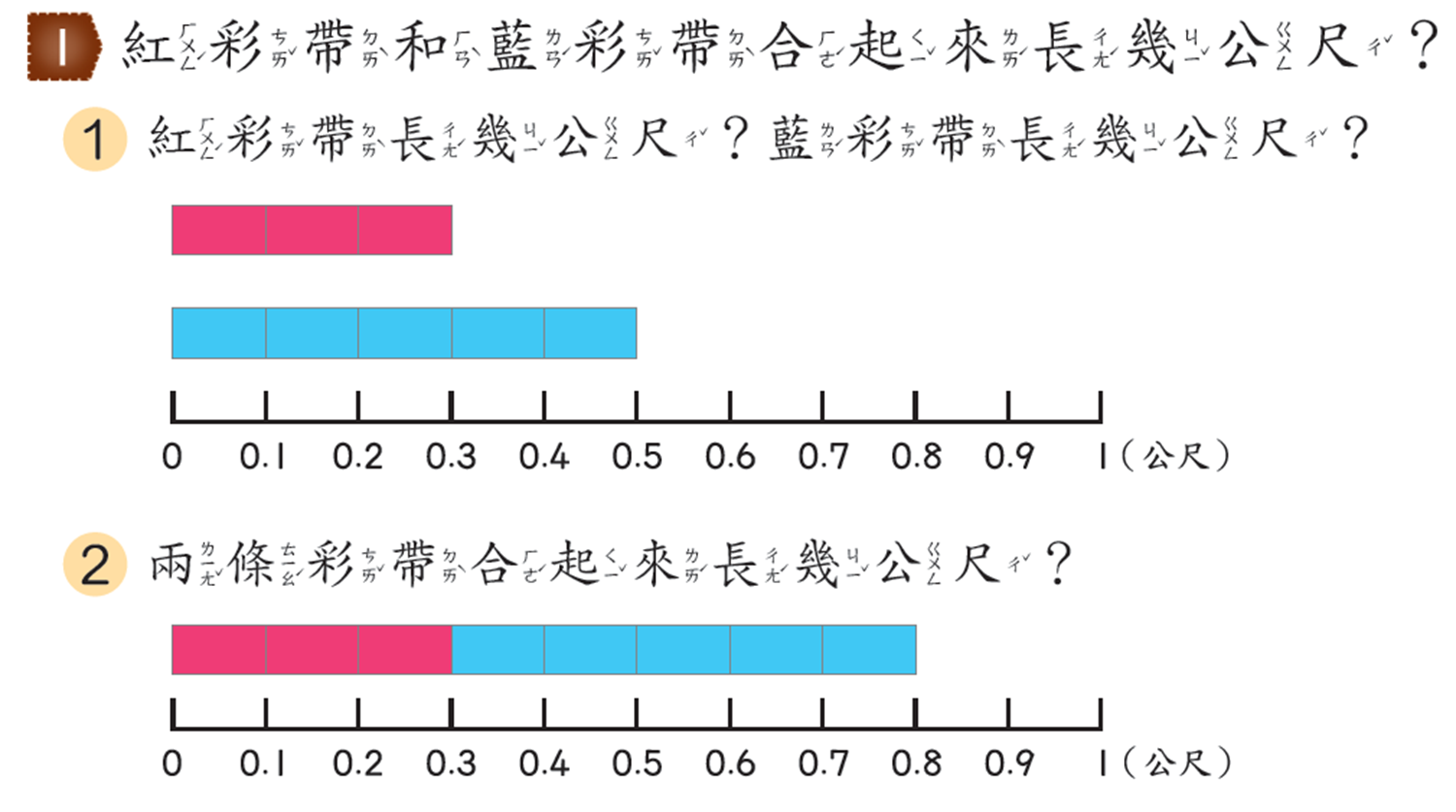 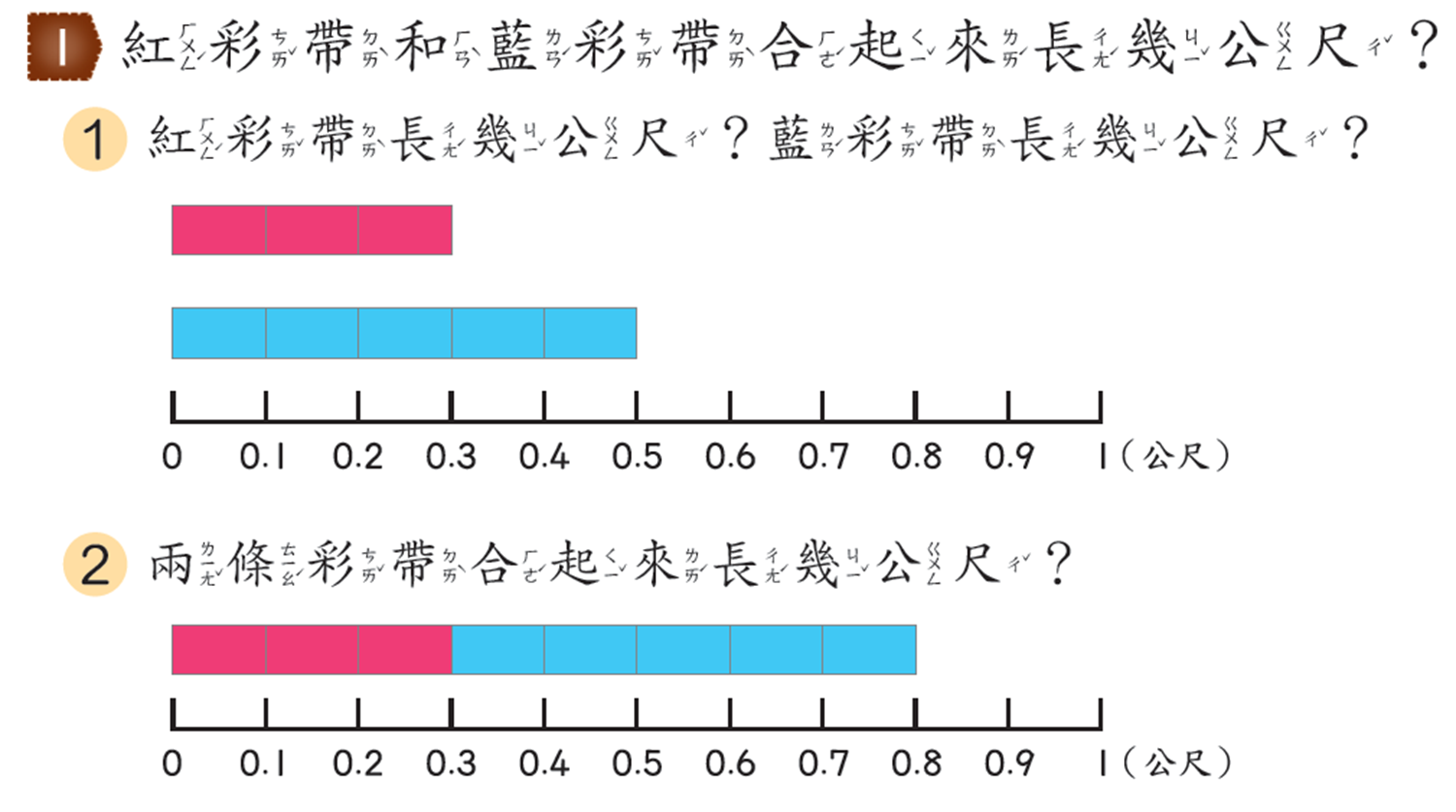 3個0.1
＝
8個0.1
＋
5個0.1
0.8
p.118
②兩條彩帶合起來長幾公尺？
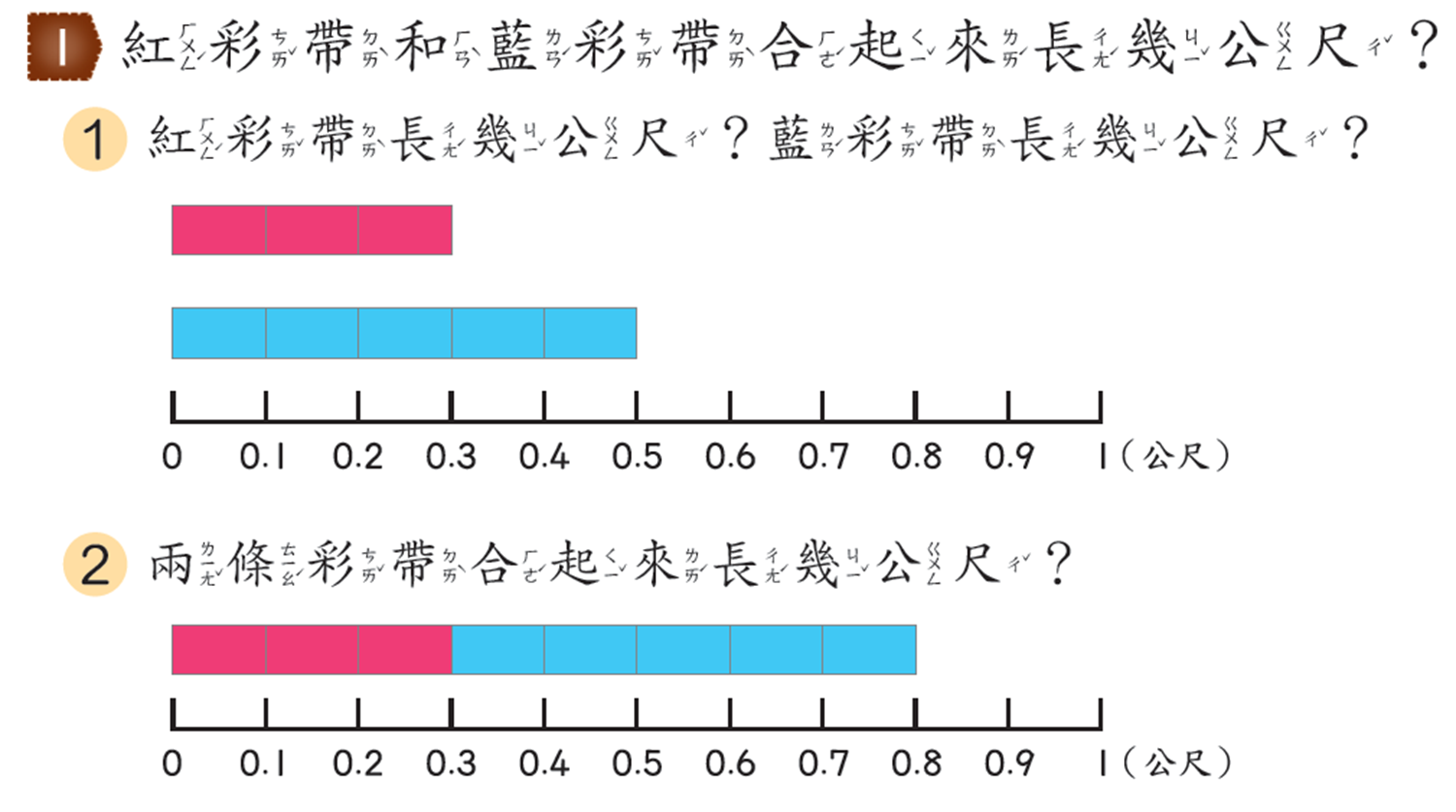 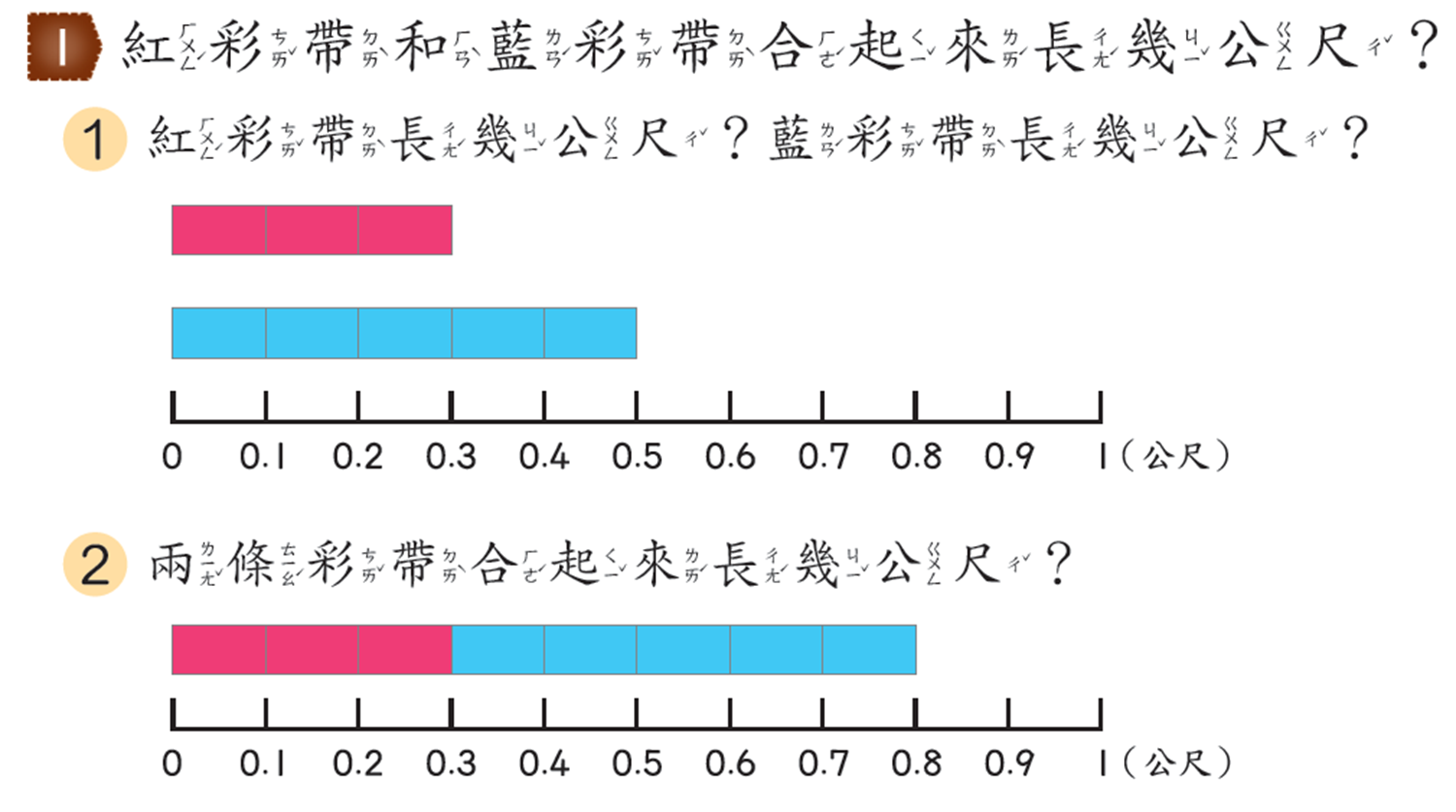 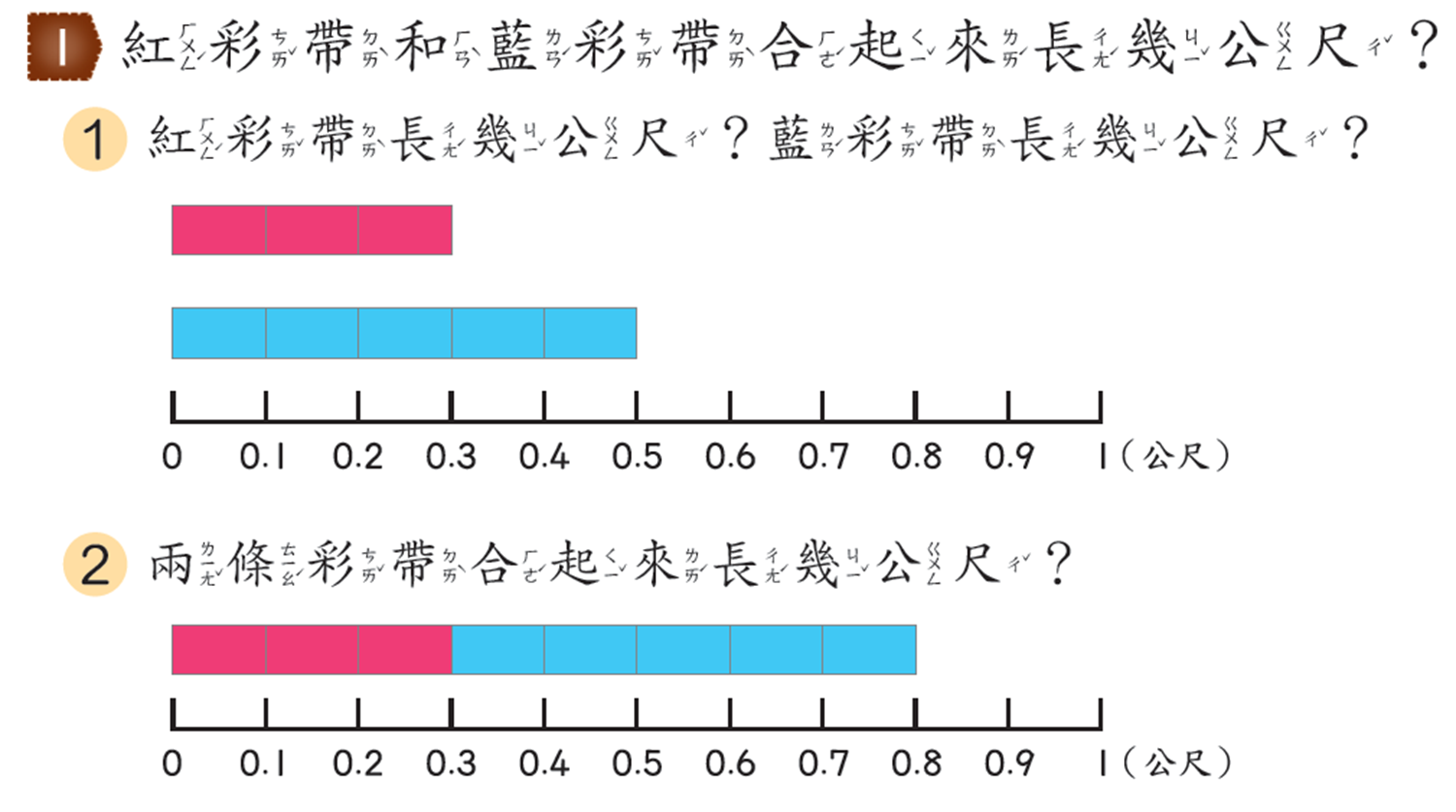 0.3+0.5＝
0.8
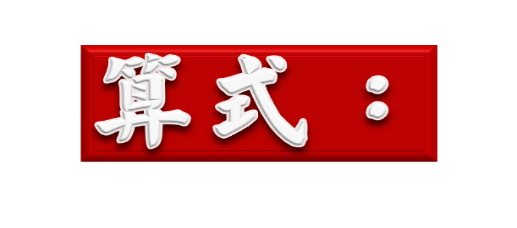 十分位
個   位
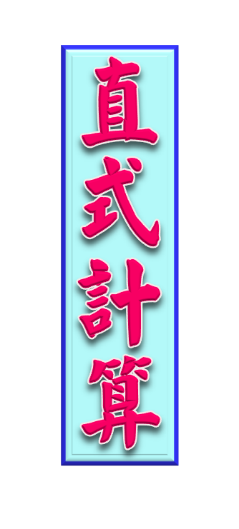 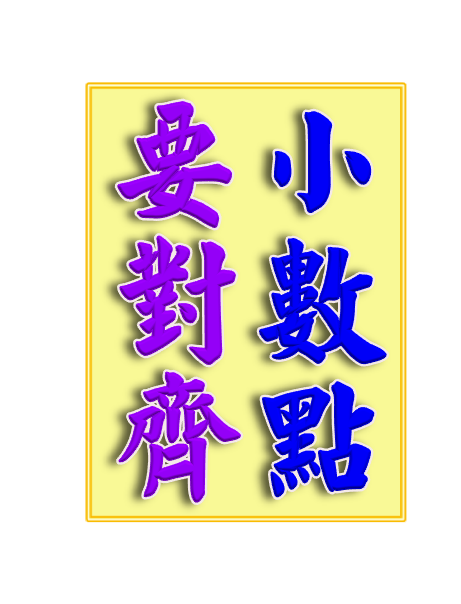 0.3
＋ 0.5
A：0.8公尺
0
8
.
1盒雞蛋有10個，廚師做蛋糕用掉1.5盒，做蒸蛋用掉0.5盒，廚師共用掉幾盒雞蛋？
2
p.119
2
1.5+0.5＝
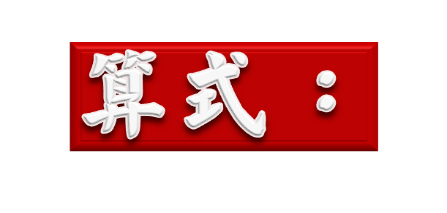 個   位
十分位
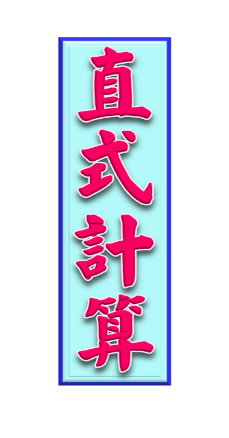 1
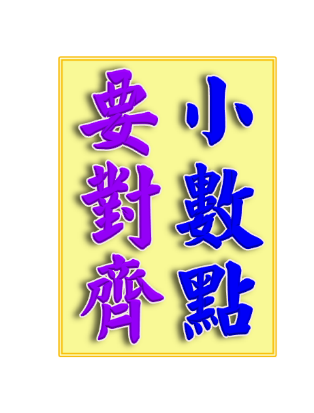 A：2盒
1.5
 ＋ 0.5
0
.
2
p.119
媽媽把0.3公升的檸檬汁和12公升的紅茶混合，可以調製成幾公升的檸檬紅茶？
3
小數點沒對齊
12.3
0.3+12＝
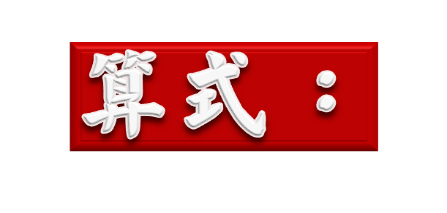 十   位
十分位
個   位
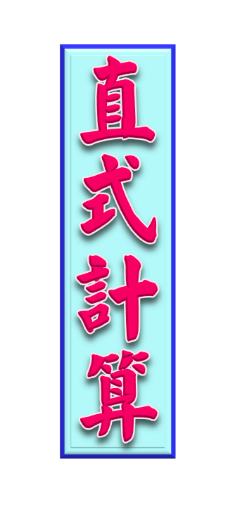 整數也有小數點，只是小數點後面的數都是｢0」，所以被省略了。
0.3
+  1 2
0.3
＋1  2
.0
2
.
1
3
A：12.3公升
小數點要對齊
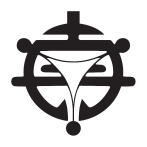 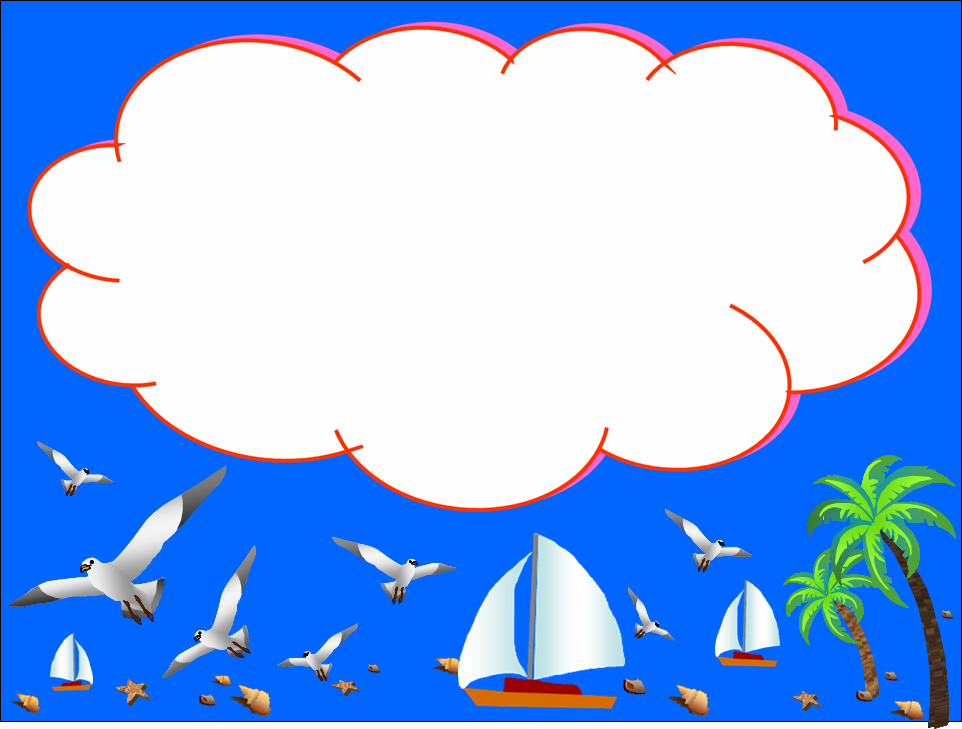 練 習 一 下
p.118和p.119的題目先自己練習一遍，再核對後面的正確答案。
★用直式算算看:
p.118
(1)0.7+0.2＝(    )   (2)0.3+0.3＝(    )
0.6
0.9
0.7
 + 0.2
0.3
 + 0.3
0.6
0.9
★用直式算算看:
p.119
(1)0.7+1.8＝(     )  (2)10.5+15＝(     )
2.5
25.5
1
10.5
  + 15
10.5
 + 15.0
0.7
 + 1.8
或
25.5
25.5
2.5
整數也有小數點，只是小數點後面的數都是｢0」，所以被省略了。
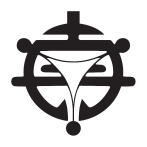 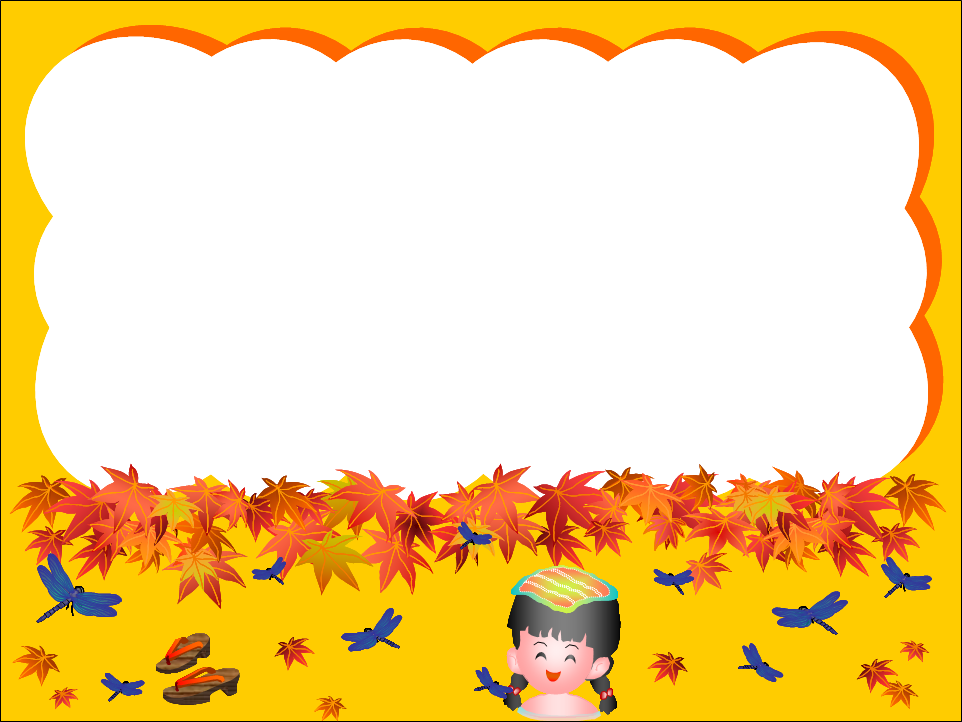 小數的減法
0
0.1
0.2
0.3
0.4
0.5
0.6
0.7
0.8
0.9
1
(公尺)
一條長0.7公尺的緞帶，小傑綁禮物用掉0.5公尺，剩下的緞帶長幾公尺？
p.120
1
－
0.2
＝
2 個0.1
5 個0.1
7 個0.1
0.2
0.7－0.5＝
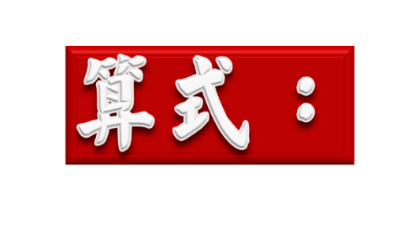 十分位
個   位
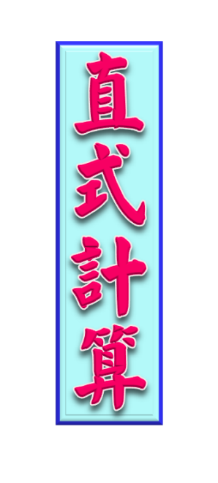 0.7
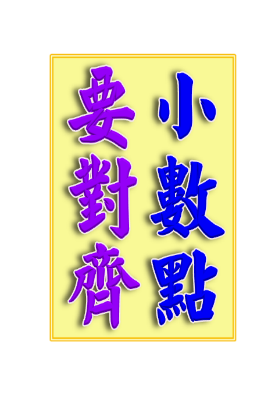 A：0.2公尺
－
0.5
2
0
小傑有2.2瓶牛奶，小玲的牛奶比小傑少0.9瓶，小玲有幾瓶牛奶？
p.120
2
2.2－0.9＝(         )
1.3
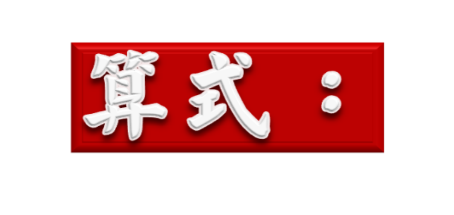 十分位
個   

位
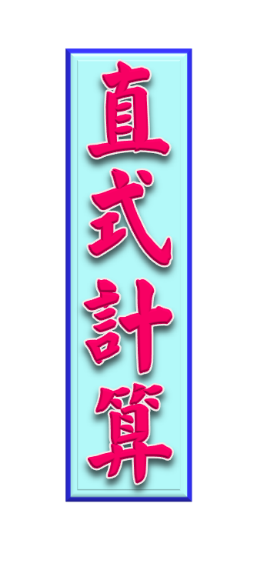 10
1
2.2
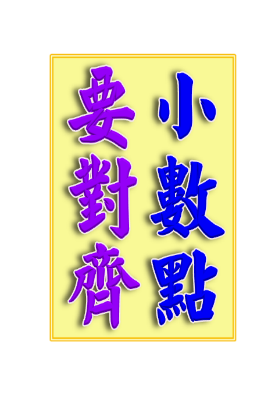 －
0.9
A：1.3瓶
1
3
p.121
1盒糖果有10顆，惠妮吃了1盒糖果， 露娜吃了0.6盒，惠妮比露娜多吃幾盒糖果？
3
1－0.6＝(         )
0.4
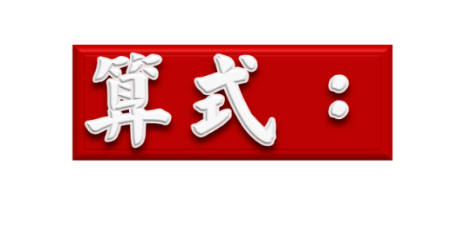 十分位
個   

位
個   

位
十分位
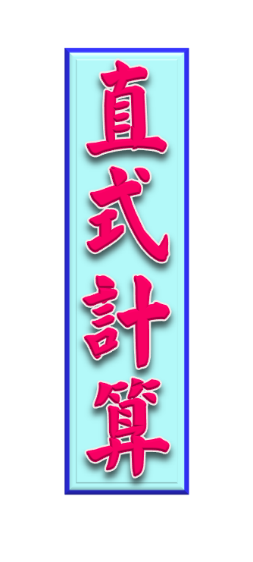 0
10
0
10
1.0
1
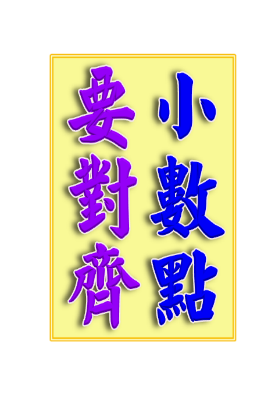 －
0.6
－
0.6
A：0.4盒
或
4
0
0
4
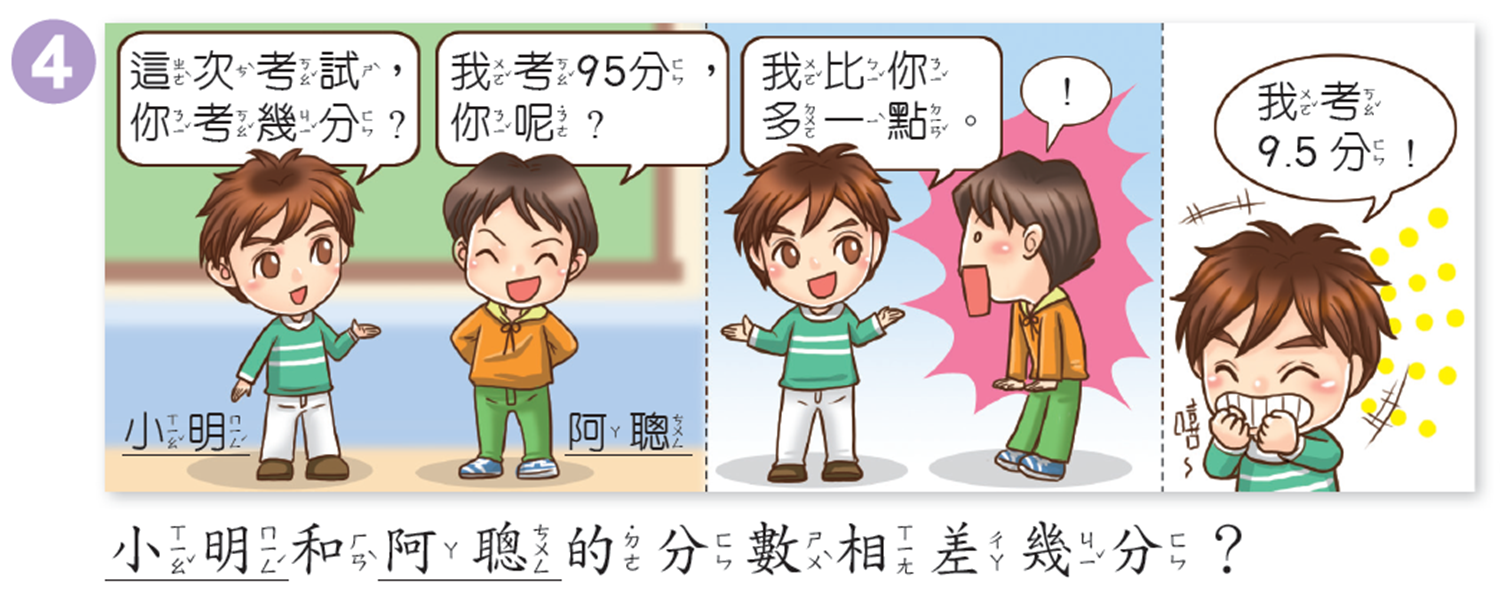 p.121
4
小數點沒對齊
9 5
- 9.5
85.5
十   

位
個   

位
個   

位
十分位
十   

位
95－9.5＝(         )
十分位
10
10
4
4
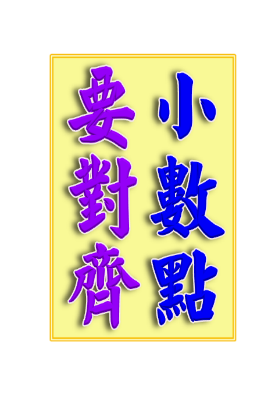 9  5. 0
9  5
9.5
－
－
9.5
或
8
A：85.5分
5
5
5
8
5
★用直式算算看:
p.121
11.7
(1) 1-0.1＝(     )  (2) 13-1.3＝(      )
0.9
0
10
0
10
2
10
2
10
1
 - 0.1
1.0
 - 0.1
13
 -  1.3
13.0
 -  1.3
或
或
0.9
0.9
11.7
11.7
該動一動囉!
https://www.youtube.com/watch?v=LsZj7QJgZUA